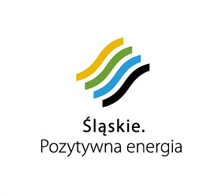 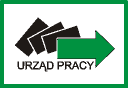 Sytuacja bezrobotnych kobiet na lokalnym rynku pracy w obszarze działania Filii WUP w Bielsku – BiałejRaport z badań sondażowych
Wojewódzki Urząd Pracy w Katowicach
Filia w Bielsku-Białej
Obserwatorium Rynku Pracy
Czas i miejsce sondażu
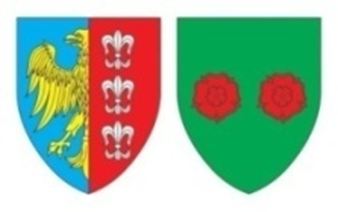 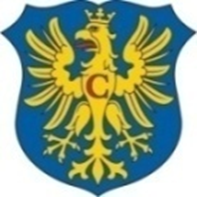 Okres sondażu - wrzesień - październik 2013 roku;

Obszar prowadzonych badań – powiat Bielsko-Biała, Bielski, Cieszyński, Żywiecki i Pszczyński;

Próba badawcza – 1% liczby bezrobotnych zarejestrowanych w Powiatowych Urzędach Pracy w obrębie działania filii WUP w Bielsku-Białej.
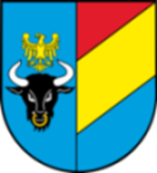 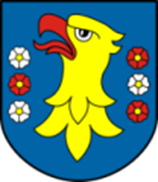 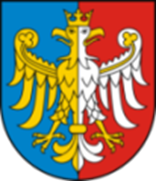 Cel i założenia metodologiczne badania
Cele uniwersalne badania sondażowego przedstawiały się
następująco:
Pogłębiona analiza sytuacji bezrobotnych kobiet na lokalnym rynku pracy,
Ustalenie głównych problemów z jakimi spotykają się bezrobotne kobiety w trakcie poszukiwania pracy oraz jak te problemy kształtują ich własną ocenę o rynku pracy, 
Określenie aktywności prozatrudnieniowej bezrobotnych kobiet, 
Rozpoznanie doświadczeń bezrobotnych kobiet w obszarze ewentualnej dyskryminacji/nierównego traktowania ze względu na płeć.
Cel i założenia metodologiczne badania
Przebieg badania sondażowego
Badanie przeprowadzono przy użyciu anonimowych ankiet, przesłanych za pośrednictwem PUP do losowo wybranych osób bezrobotnych stanowiących 1% liczby bezrobotnych kobiet zarejestrowanych na rynku lokalnym (16 256).
Ilość bezrobotnych kobiet zarejestrowanych w lokalnych powiatowych urzędach pracy oraz ilość ankiet sondażowych.
Charakterystyka demograficzno-społeczna respondentek
miejsce zamieszkania
miasto 	– 	66,3%
wieś 	– 	33,7%
wiek respondentek

18 – 24 lata	-	17,2%
25 – 34 lata	-	32,2%
35 – 49 lat	-	30,4%
pow. 50 lat	-	20,2%
Charakterystyka demograficzno - społeczna respondentekStruktura wykształcenia respondentek
N - 163
Struktura doświadczenia zawodowego respondentek
Okres dotychczasowej pracy

 Krócej niż rok	-	10,7%
 Od roku do 5 lat	-	35,6%
 Dłużej niż 5 lat	-	53,7%
Przyczyny utraty zatrudnienia i ocena sytuacji na rynku pracy
Czas pozostawania bez pracy

 Krócej niż rok	-	35,0%,
 Od roku do 2 lat	-	19,0%,
Powyżej 2 lat	-	46,0%,
Przyczyny utraty pracy wymienione jako podstawowe
[Speaker Notes: Co 3 kobieta wskazała redukcję etatów jako główną przyczynę, a co 6 urlop macierzyński/wychowawczy
Jako drugą przyczynę aż 26% pań (co trzecia )wskazało urlop. Max 3 odpowiedzi]
Przyczyny utraty zatrudnienia i ocena sytuacji na rynku pracy
Spośród ankietowanych kobiet 16,1% respondentek 
wskazało urlop macierzyński lub wychowawczy jako 
podstawową przyczynę utraty pracy. Pojawiające się w tej 
grupie przyczyny dodatkowe (wskazane jako kolejne)
przedstawiały się następująco:
niedogodny czas pracy,
względy zdrowotne,
konflikt z pracodawcą, zła atmosfera w pracy,
brak możliwości rozwoju zawodowego,
likwidacja własnej działalności.
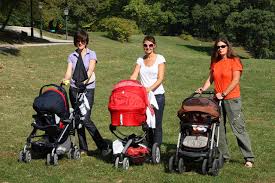 Przyczyny utraty zatrudnienia i ocena sytuacji na rynku pracy
Jak ocenia Pani obecną sytuację na rynku pracy? 
Czy Pani zdaniem obecnie jest łatwo czy trudno znaleźć pracę?
Aktywność na rynku pracy
Czynniki skłaniające do poszukiwania pracy
Aktywność na rynku pracy
Częstotliwość podejmowania działań zmierzających do znalezienia pracy
Jak często szuka Pani pracy?
Aktywność na rynku pracy
Wiek bezrobotnych, a częstotliwość działań w celu znalezienia pracy
Jak często szuka Pani pracy?
Aktywność na rynku pracy
Dotychczasowa aktywizacja zawodowa z wykorzystaniem oferty powiatowego urzędu pracy
Z jakich form pomocy oferowanych bezrobotnym korzystała Pani dotychczas?
Samoocena własnych kwalifikacji i umiejętności
wysokie				-	6,1%
wystarczające aby znaleźć pracę		-	62,6%
nie wystarczające do znalezienia pracy	-	14,1%
niskie					-	17,2%
Cechy lub umiejętności wskazywane przez respondentki jako ich atuty na rynku pracy.
Ocena skuteczności aktywnych form przeciwdziałania bezrobociu
Które z wymienionych form pomocy zalicza Pani do najbardziej przydatnych w znalezieniu pracy?
Potrzeby szkoleniowe bezrobotnych kobiet
Zakres szkoleń w których chciałyby uczestniczyć bezrobotne kobiety
Problemy związane z nierównym traktowaniem kobiet i mężczyzn na lokalnym rynku pracy
Jak Pani myśli, co przeszkadza kobietom w znalezieniu pracy?
Problemy związane z nierównym traktowaniem kobiet i mężczyzn na lokalnym rynku pracy
Czy uważa Pani, że kobiety poszukujące pracy są gorzej traktowane niż
mężczyźni?
Tak		-	55,9%
Nie		-	44,1%
Z jakimi przypadkami gorszego traktowania/dyskryminacji spotkała się Pani osobiście?
Gotowość do rozpoczęcia własnej działalności gospodarczej
Czy kiedykolwiek rozważała Pani założenie własnej działalności gospodarczej?
Efektywność  jednorazowych  środków na podjęcie działalności gospodarczej w Powiatowym Urzędzie Pracy w Bielsku-Białej 
Wyniki z sondażu
Określenie efektywności dofinansowania działalności gospodarczej
Efektywność rozumiana jako kontynuowanie prowadzenia działalności gospodarczej po okresie 12 miesięcy od założenia firmy -  zakończenie okresu monitorowania przez PUP
W momencie przeprowadzenia badania okres trwania firm na rynku lokalnym był dłuższy niż 2,5 roku
W powiatowych urzędach pracy, zlokalizowanych na  obszarze działania Filii WUP w Bielsku – Białej obserwujemy spadek liczby udzielanych dotacji
Udział kobiet, które założyły firmę z pomocą finansową PUP w Bielsku-Białej
Udział procentowy rozpoczętych działalności gospodarczych przez bezrobotne kobiety w ogólnej liczbie nowopowstałych firm ze wsparciem Powiatowego Urzędu Pracy w Bielsku-Białej od 2009 do 2013 roku zwiększył się z 41,5% do 48,1% (6,6%)

Udział procentowy bezrobotnych kobiet pochodzących z terenu miasta Bielsko-Biała, które założyły własną firmę w 2013 roku wynosił 55%
Efektywność przyznawania jednorazowych środków na podjęcie działalności gospodarczej
Los firmy w 2012 roku, a płeć respondentów
Efektywność przyznawania jednorazowych środków na podjęcie działalności gospodarczej
Profil działalności firm założonych z pomocą PUP
Trwałość firmy a profil działalności
Efektywność przyznawania jednorazowych środków na podjęcie działalności gospodarczej – wiek i wykształcenie
Trwałość firmy a wiek osoby otrzymującej dotację
Trwałość firmy a wykształcenie osoby otrzymującej dotację
Wiek respondentów wpłynął korzystnie na funkcjonowanie firm. Wykształcenie nie miało znaczenia.
Przyczyny zamknięcia działalności gospodarczej i obecna sytuacja tych osób
Niewłaściwa lokalizacja, podjęcie bardziej atrakcyjnego zatrudnienia nie miały wpływu na zamknięcie firmy
Żadna z osób, po zamknięciu lub zawieszeniu działalności gospodarczej nie zarejestrowała się w urzędzie pracy jako bezrobotna.
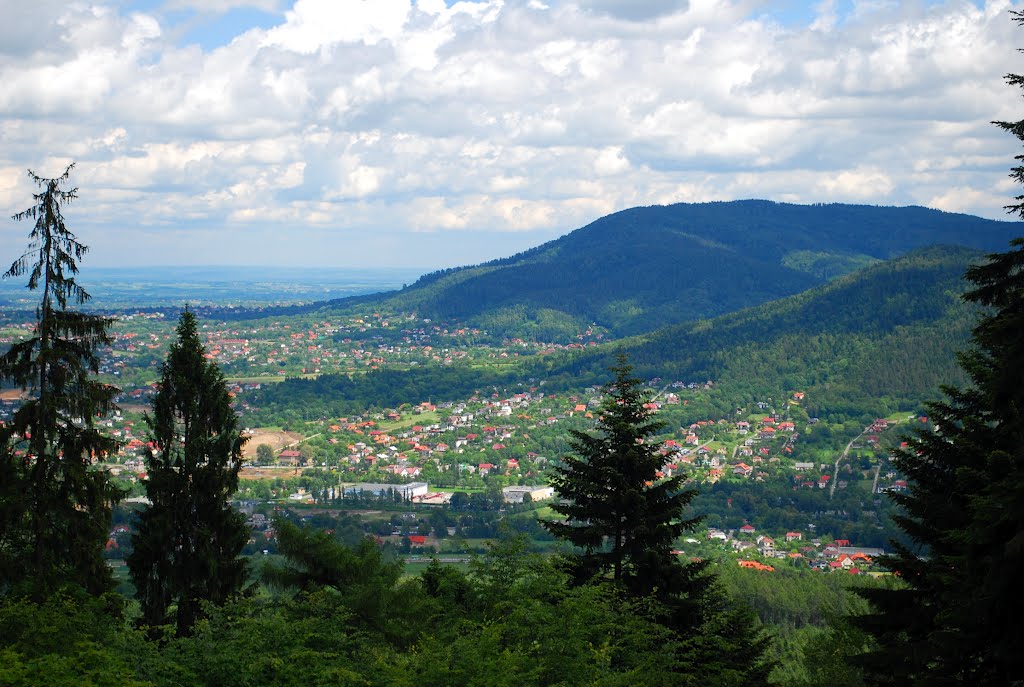 DZIĘKUJĘ